Analysis of Forced Convection Heat Transfer in PCBs
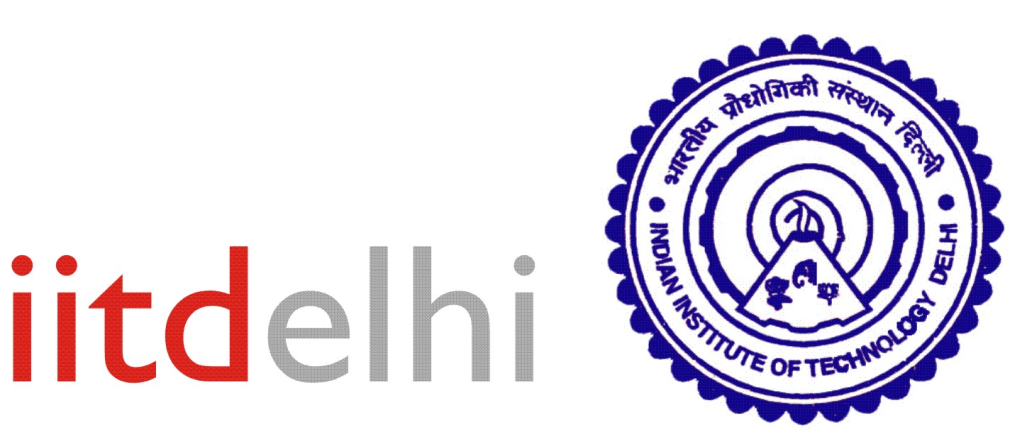 P M V Subbarao
Professor
Mechanical Engineering Department
Strategy for Preliminary Estimation of Convection Capacity at Boundary of PCB
Heat Transfer is an Action: Path Function
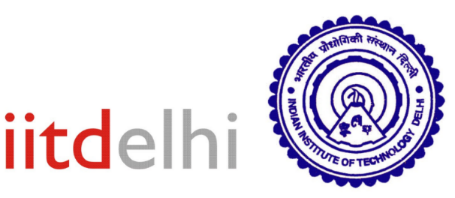 Cold Surroundings
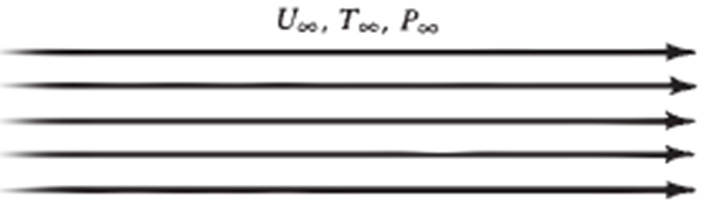 PCB as a  Hot Thermodynamic System
Strategic Realization of Newton’s Cooling of PCBs
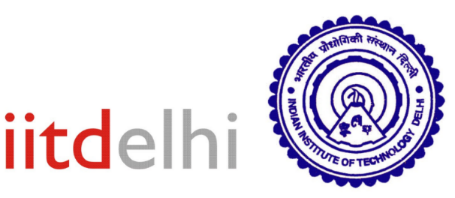 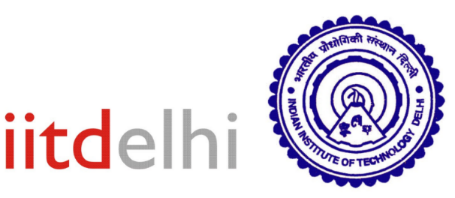 A Dimensionless Parameter for Convection
Local Nusselt Number.

Estimation and control of temperature gradient on the surface of a PCB determines the capacity of Convection cooling
Analogy Between Momentum Transfer & Convection Heat Transfer !?!?!
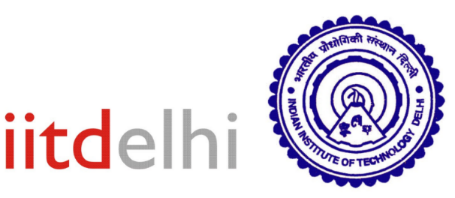 There must be an analogy between Momentum and Convection Heat Transfer.
Extension of Geometric Similarity to Transport Similarity

Similarity variable may be Prandtl Number!!!?!??!
Non-dimensional Conservation Laws for Steady Incompressible 2-D Convection Systems
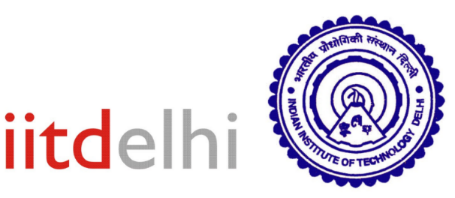 In dimensionless variables the steady incompressible Navier-Stokes equations in two dimensions may be written:
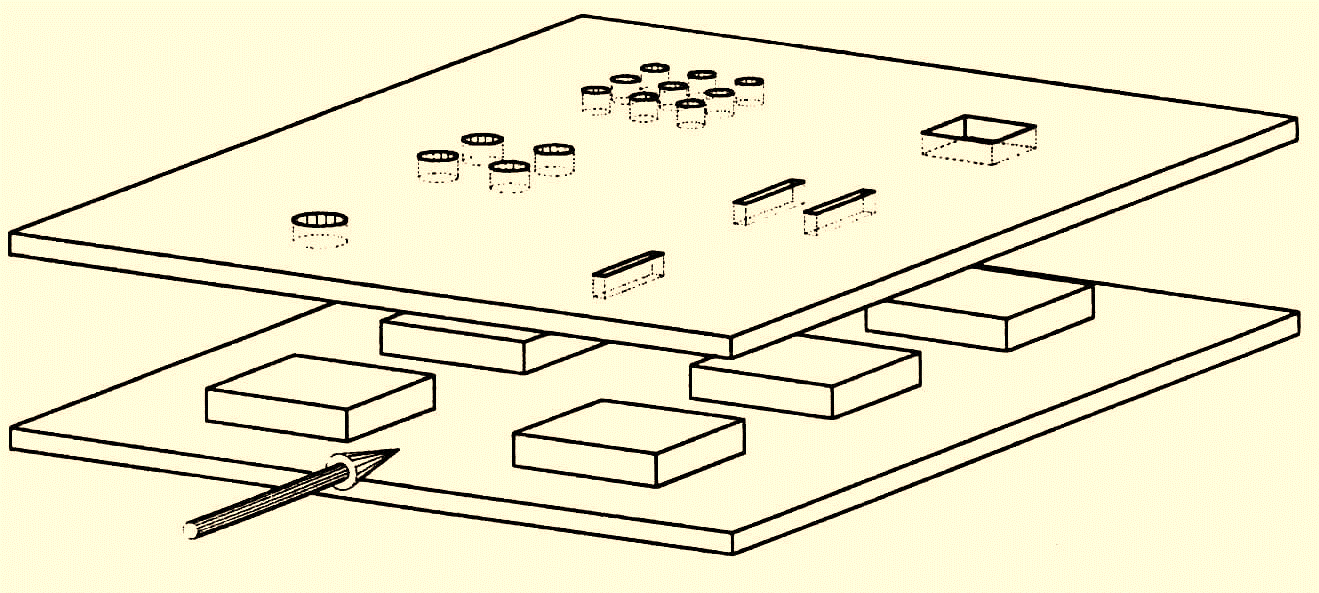 Occurrence of Mechanical Equilibrium in Flow through Parallel PCBs
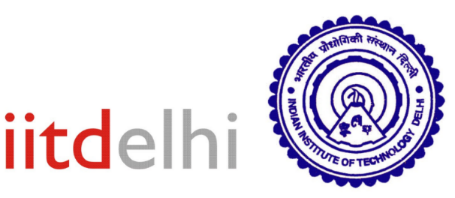 The entry of flow into a pipe/duct is controlled by the law of occurrence of mechanical equilibrium between fluid and walls of pipe/ducts.
The size of fluid layer under the influence of mechanical equilibrium slowly is increases from entrance to inside….
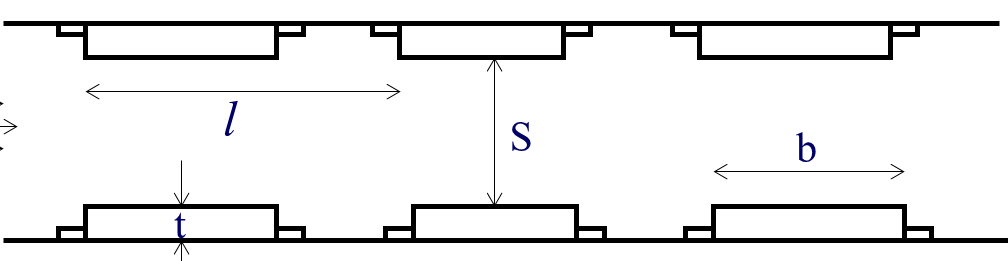 The region of the flow in which the effects of the viscous shearing forces (Forces leading to Mechanical equilibrium) are felt is called the velocity (Momentum)  boundary layer.
Occurrence of Thermal Equilibrium in Flow through Parallel PCBs
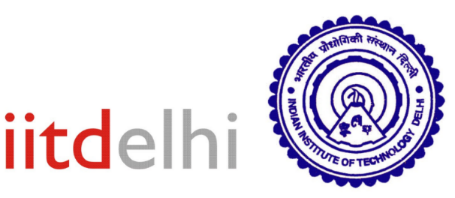 The fluid under mechanical equilibrium is subject to zeroth law of thermodynamics.
Conduction heat transfer is responsible for the onset of thermal equilibrium. 
The size of fluid layer under the influence of thermal equilibrium also slowly is increases from entrance to inside….
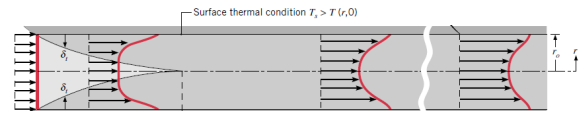 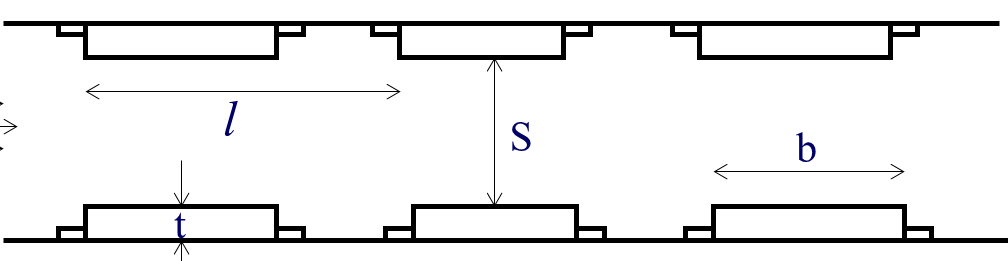 The region of the flow, which has  the dominance of conduction heat transfer  is called the temperature (Thermal)  boundary layer.
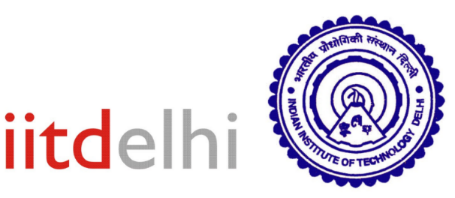 Simultaneous Occurrence of Thermal and Mechanical Equilibrium
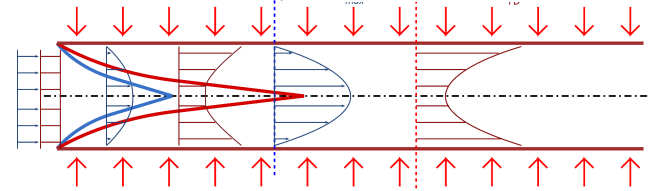 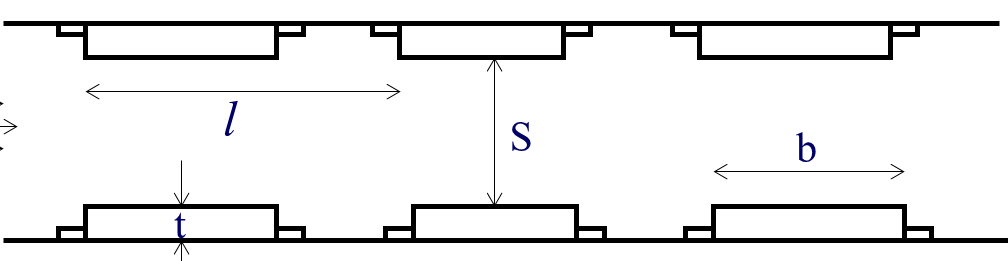 The hypothetical boundary surface divides the flow in a pipe into two regions:
 1a. The momentum boundary layer region, in which the viscous effects and the velocity changes are significant.
 1b. The thermal boundary layer region, in which the conduction heat transfer is significant.
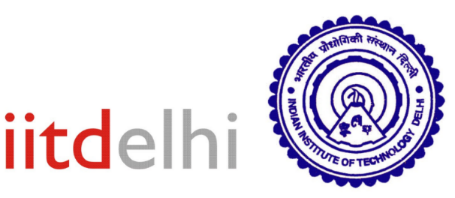 Simultaneous Occurrence of Thermal and Mechanical Equilibrium
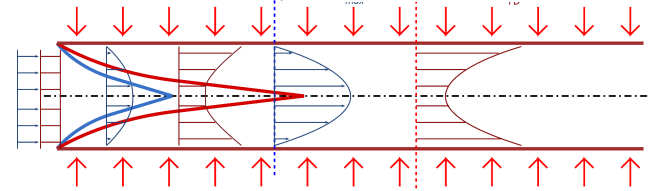 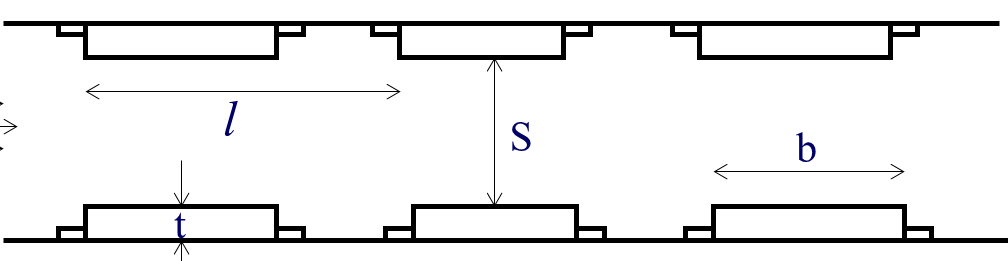 2a. The irrotational (core) flow region, in which the frictional effects are negligible, and the velocity remains essentially constant in the radial direction.
2b. The uniform temperature region, in which the convection heat transfer is significant.
Transport Similarity
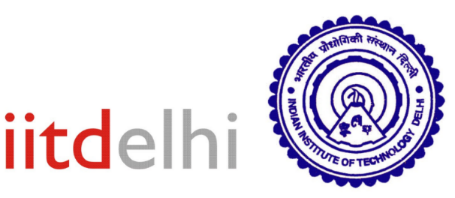 Estimate Convection thru Learning of Fluid Flow
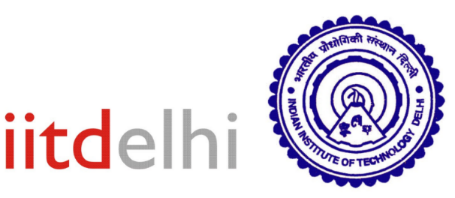 Resistance to flow & Operational Cost of Duct Flow
Newton’s Law of Viscosity:
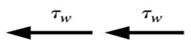 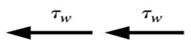 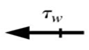 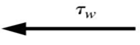 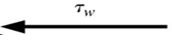 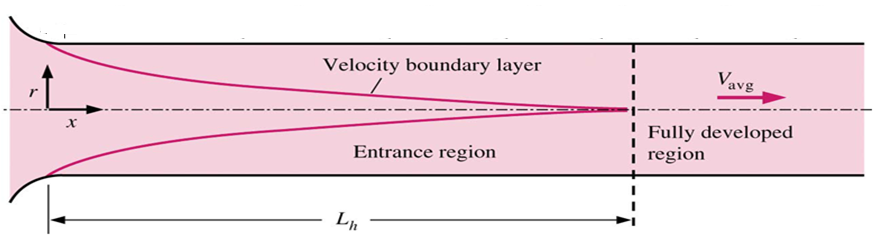 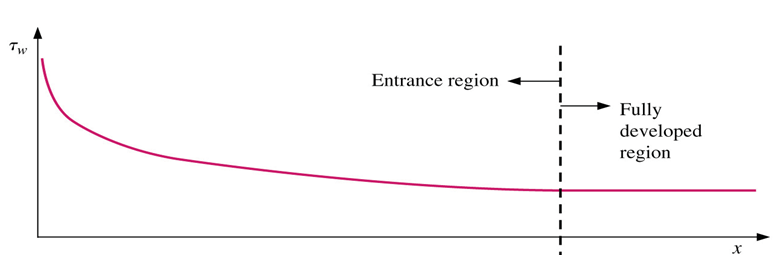 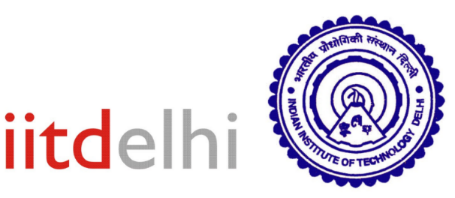 Cooling of PCB & the Benefit
Newton’s Law of cooling:
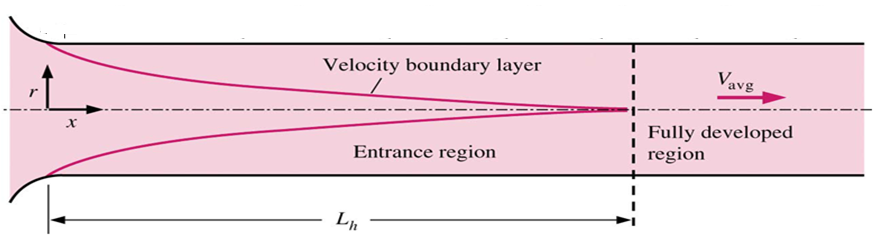 Thermal Boundary Layer
Plug Fluid
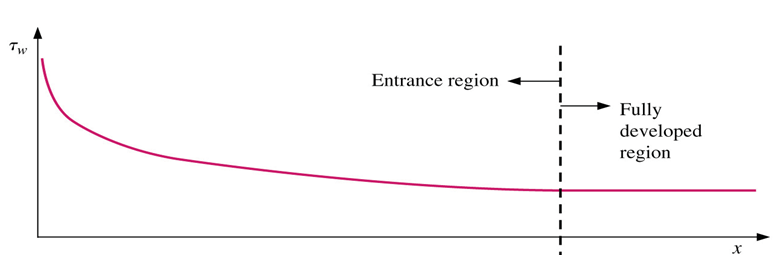 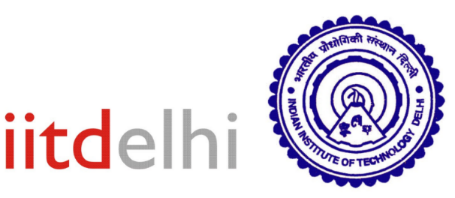 Condition for Steady flow with Wall Resistance
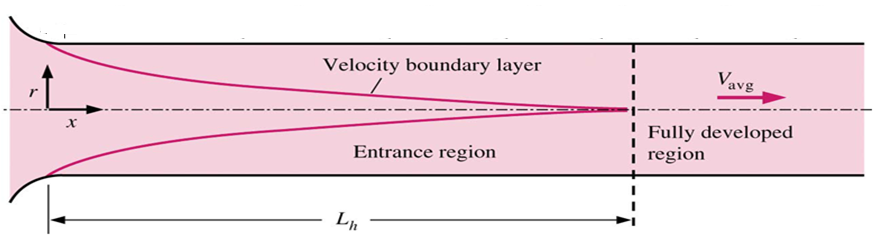 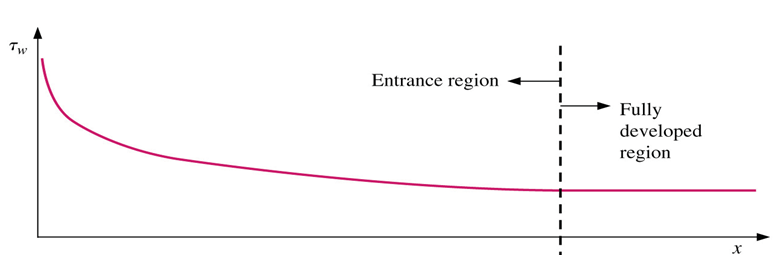 For Steady flow:
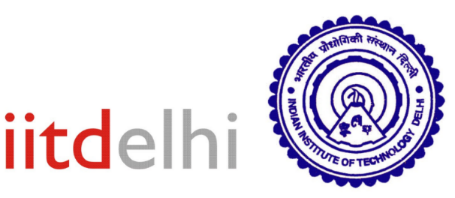 Negative Pressure Gradient for Steady flow
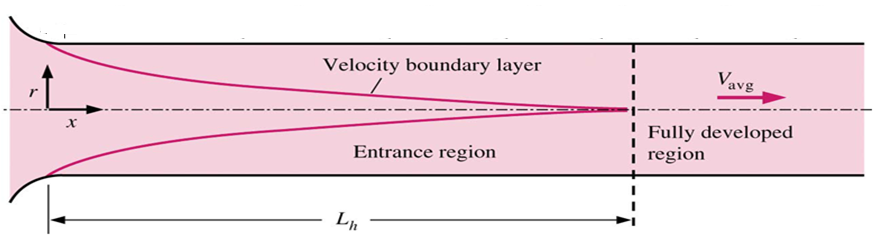 For Steady flow:
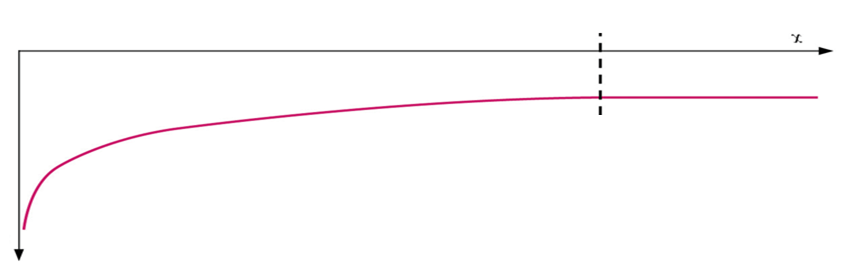 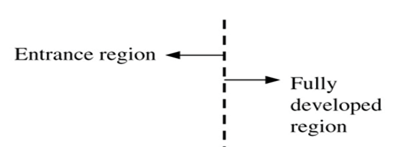 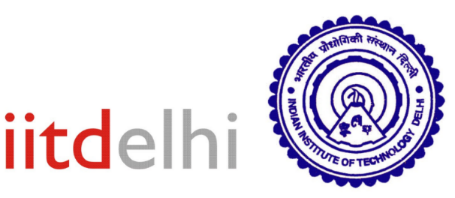 Heating of  Flow with Cooling of PCB
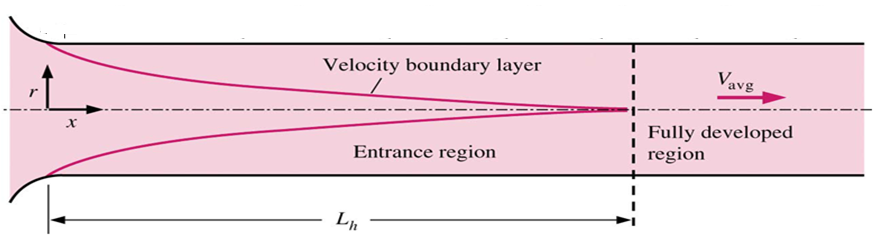 Thermal Boundary Layer
Plug Fluid
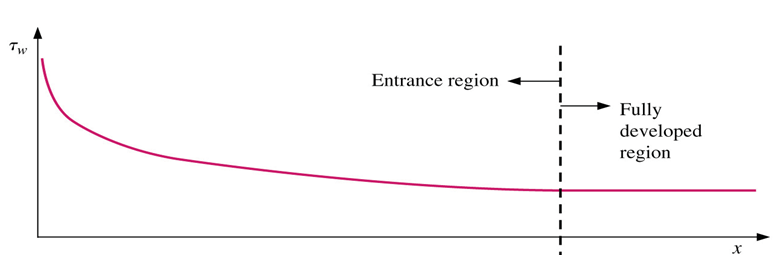 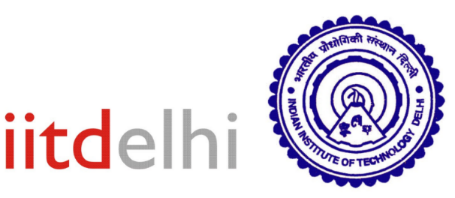 Condition for Steady flow with Wall Resistance
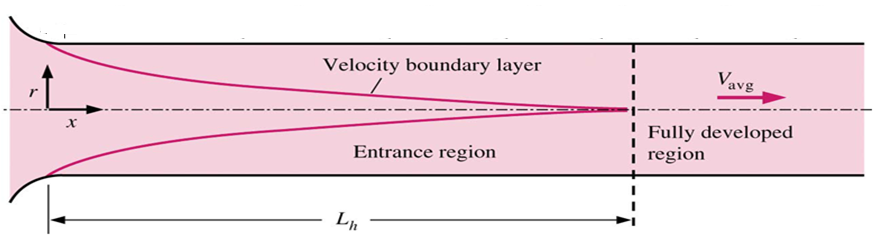 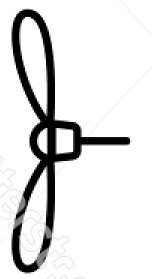 For Steady flow:
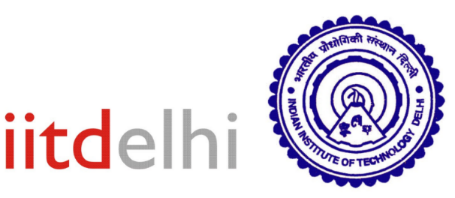 Heating of Fluid due to Cooling of PCB
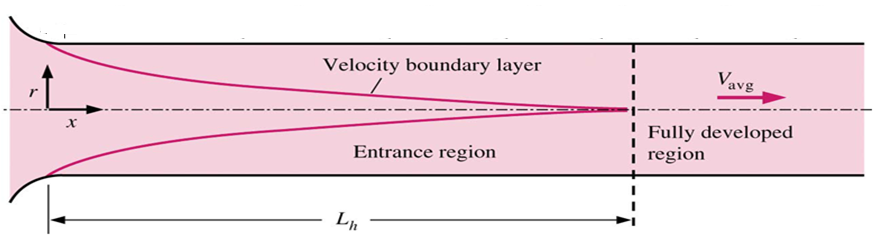 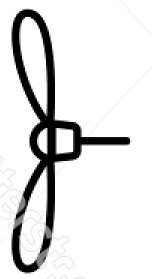 Thermal Boundary Layer
Plug Fluid